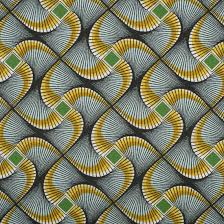 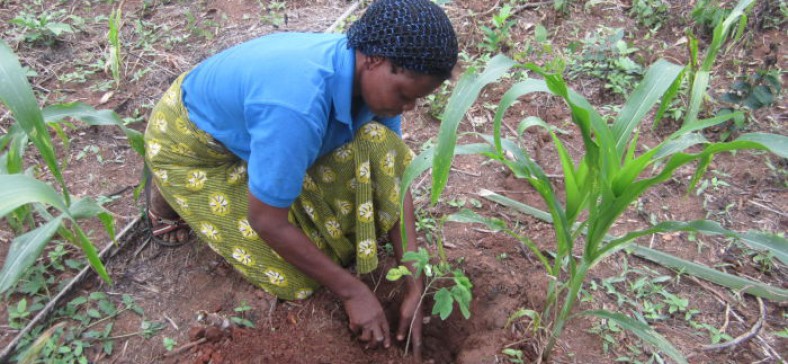 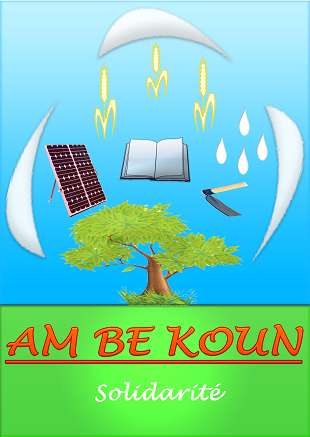 AGROFORESTERIE:APPROCHE DEVELOPPEE PAR AM BE KOUNRégion de Tambacounda, SENEGAL
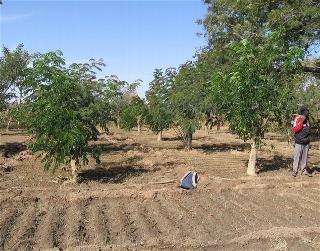 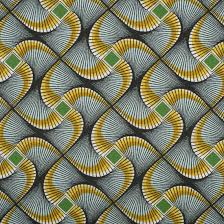 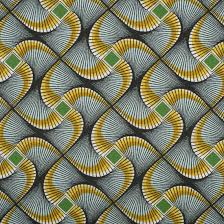 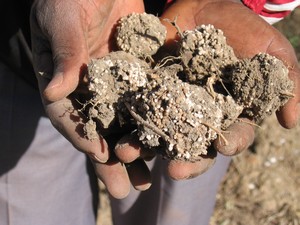 Novembre 2021
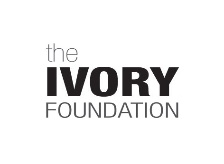 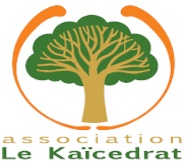 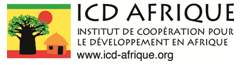 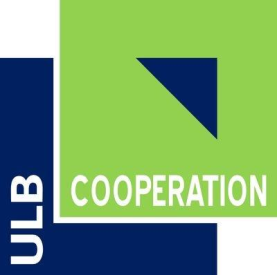 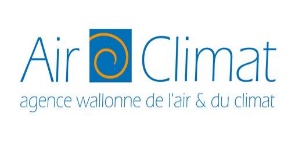 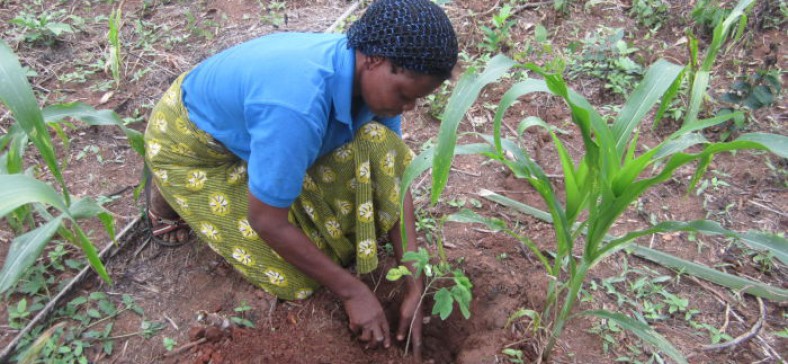 1. Contexte
Depuis plus de trois décennies, on assiste au Sénégal à un effondrement continu des performances de l’agriculture (rendements agronomiques, productivités agricoles, productions agricoles, revenus des paysans, baisse des produits de l’élevage etc..).
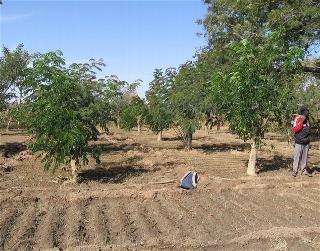 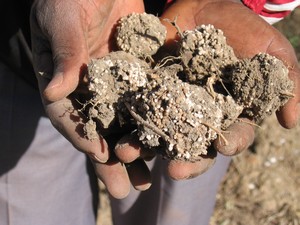 DRDR Tambacounda 2013
[Speaker Notes: Données provenant de Direction Régionale de Développement Rural (DRDR). Difficile d’avoir des données plus récentes. L’idée c’est de montrer l’effet de la dégradation des sols combiné à celle du dérèglement des systèmes pluviaux dans la région.]
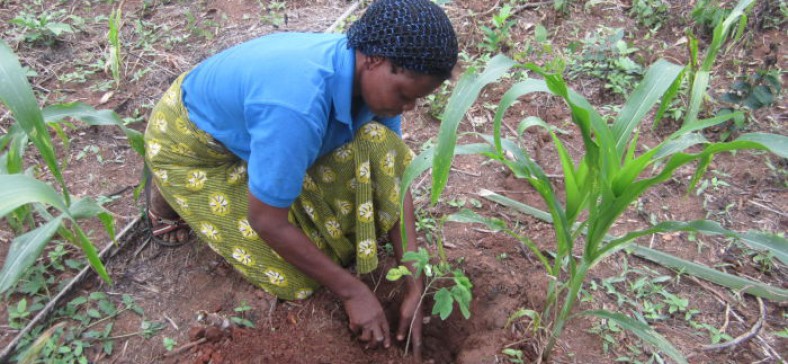 1. Contexte
Depuis plus de trois décennies, on assiste au Sénégal à un effondrement continu des performances de l’agriculture (rendements agronomiques, productivités agricoles, productions agricoles, revenus des paysans, baisse des produits de l’élevage etc..).
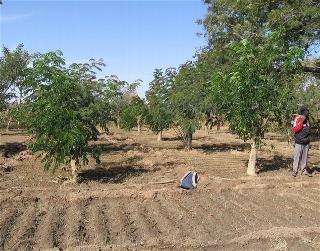 Cela étant dû principalement à la perte prononcée de la fertilité des sols. En effet, des études (réalisées par le CILSS en Novembre 2010) indiquent que sur les 3 805 000 ha de terres arables dont dispose le pays, 2 400 000 ha sont fortement dégradées (soit 63¨%).
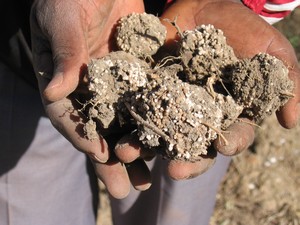 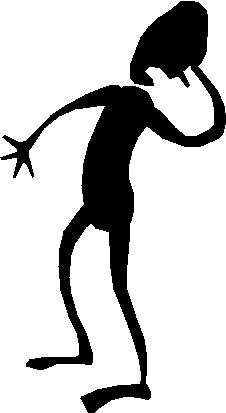 [Speaker Notes: CILSS: Comité Inter-Etats de Lutte contre la Sècheresse dans le Sahel]
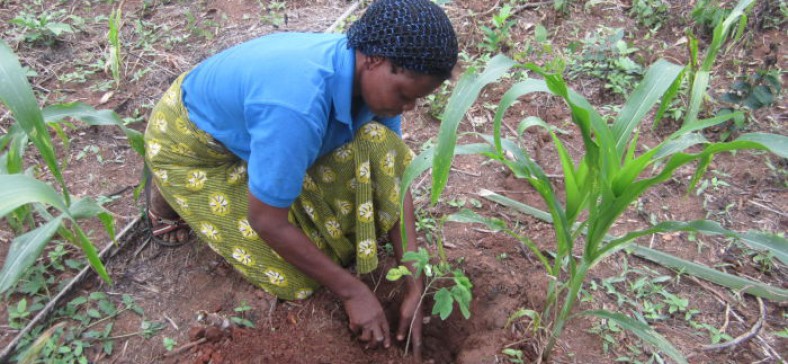 Localisation du projet
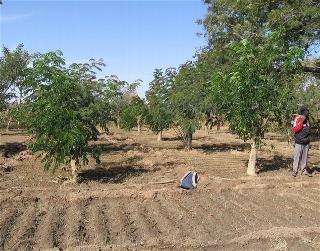 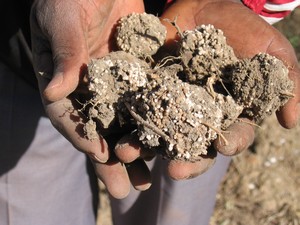 Tambacounda
[Speaker Notes: 4 communes où nous intervenons dans le cadre du PER (1 et 2).]
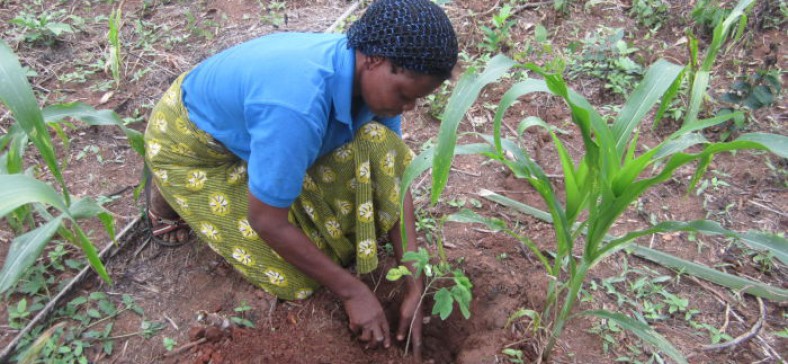 2. Axes d’études
1-Quel est l’origine de la baisse du niveau de fertilité des terres ? ;
2-  Les intrants (sont-ils suffisants ?, viennent-ils à temps ?, sont-ils de qualités ?);
3-Le niveau de connaissances des pratiques culturales est-il suffisant ;
4-Existe-il des organisations paysannes ? Sont-elles fonctionnelles ?;
5-Quelles sont les priorités des populations/forces vives par rapport à l’agriculture ?;
6-Quelles sont les conséquences de la faible rentabilité économique des exploitations         familiales et des GIE ?;
7-Quelle est la meilleure alternative?
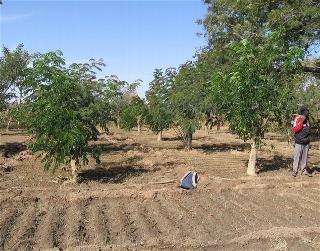 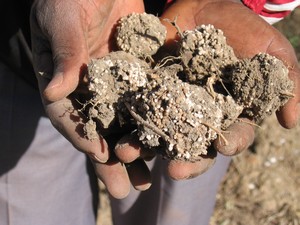 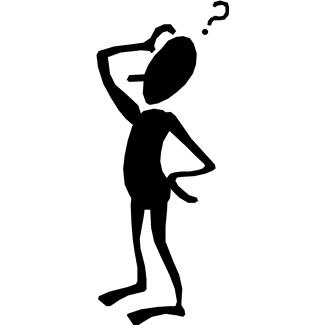 [Speaker Notes: Diagnostics en début de projet et interrogations pour définir l’approche à suivre dans le cadre du PER2.]
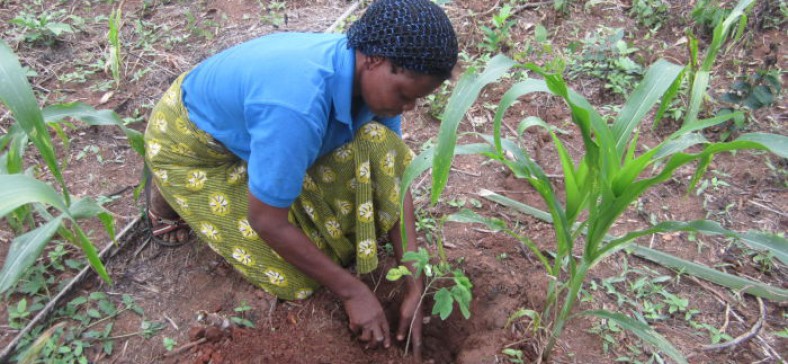 3. Typologie Bénéficiaires
GIE: 
6 GIE dans 7 villages dans les communes de Sinthiou Malème et de Koar:










Exfam:
14 exploitations familiales réparties dans 12 villages dans les communes de Sinthiou Malème et de Koar
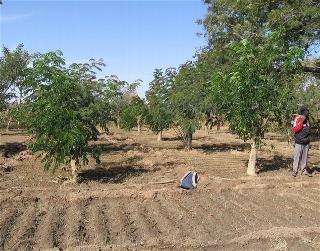 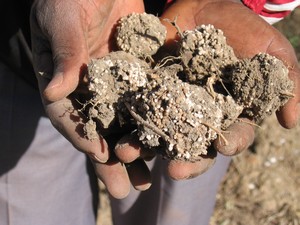 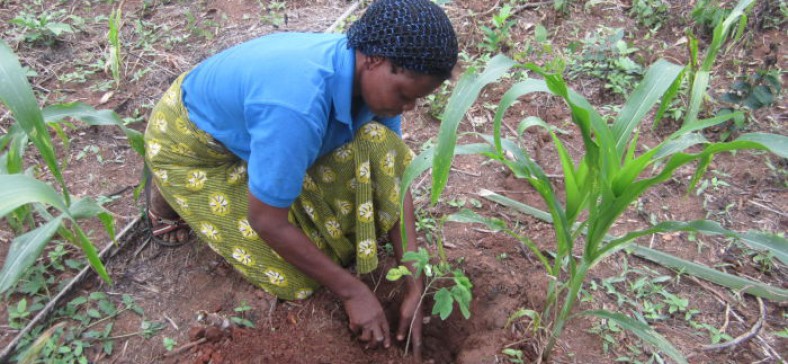 4. Démarche globale
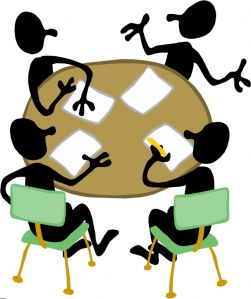 participative et volontaire incluant la                     formation des paysans(nes) ;

d’appuis techniques et financiers  ;

de sensibilisations et de formations aux techniques et pratiques agri-durables, notamment l’agroforesterie;

d’enseignement pour une nouvelle culture d’entreprise et d’un changement de mentalité dans la gestion des espaces cultivables  ;

de promotion des stratégies de développement agricole durable, d’utilisation raisonnée de l’eau et de protection de l’environnement ;
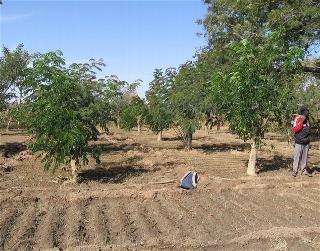 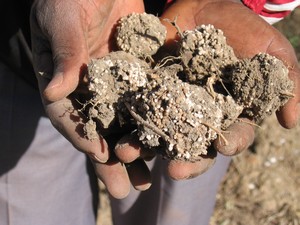 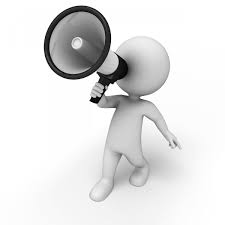 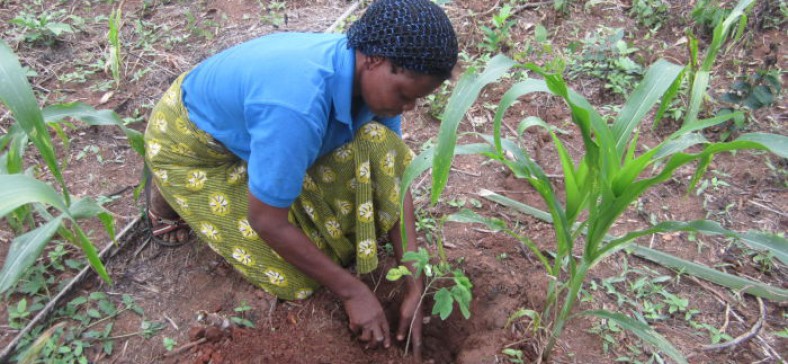 4. Démarche globale
Notre état d’esprit avant le lancement du projet :
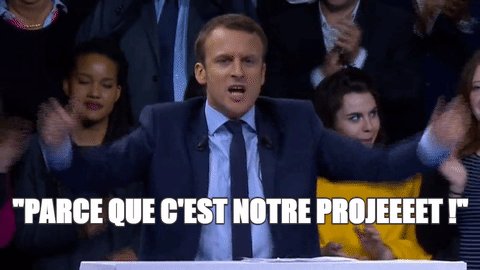 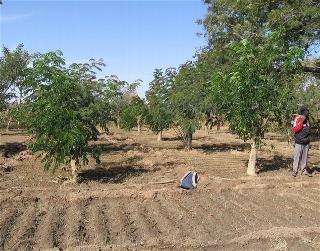 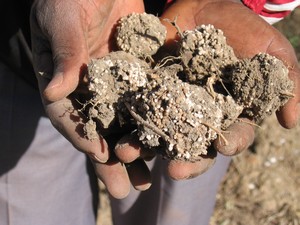 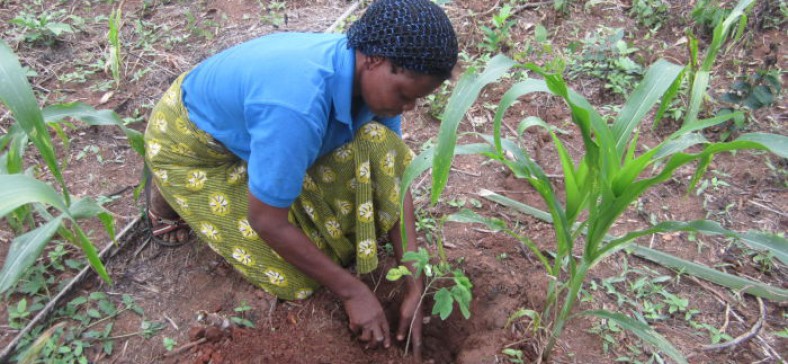 4. Démarche globale
- Rencontre avec les comités villageois
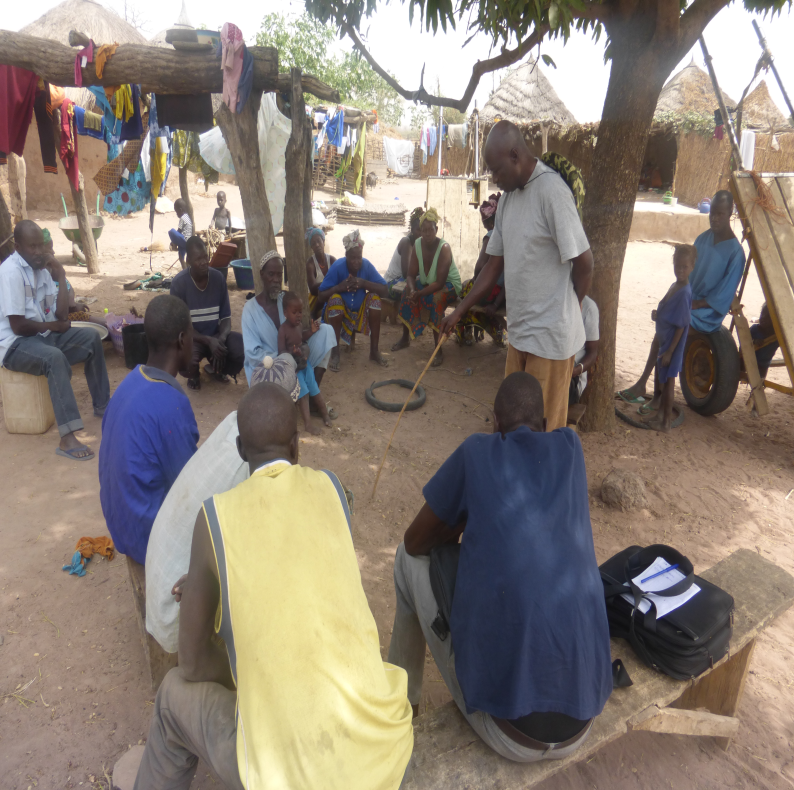 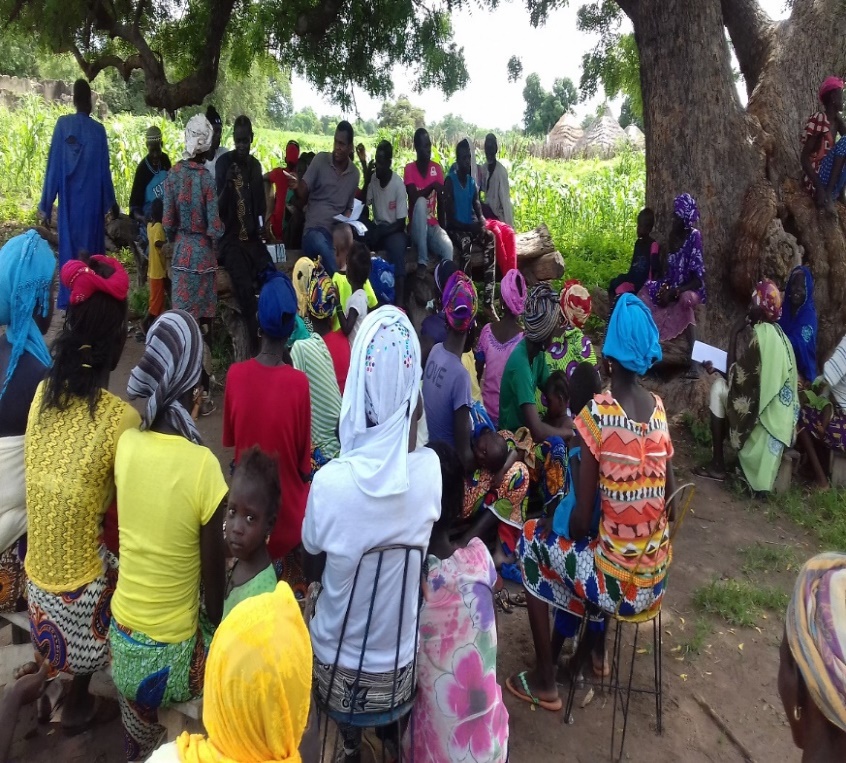 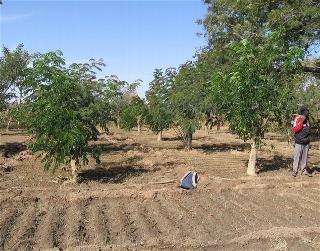 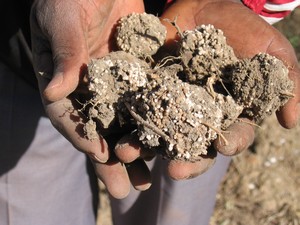 Une rencontre impliquant tous les villageois est organisée pour chaque village. Ces rencontres permettent de mieux sensibiliser et d’échanger avec les villageois sur les problème de l’agriculture, sur l’agroforesterie, le rôle et l’intérêt des arbres fertilitaires et la démarches d’ABK pour la réintroduction des arbres dans les champs de cultures.
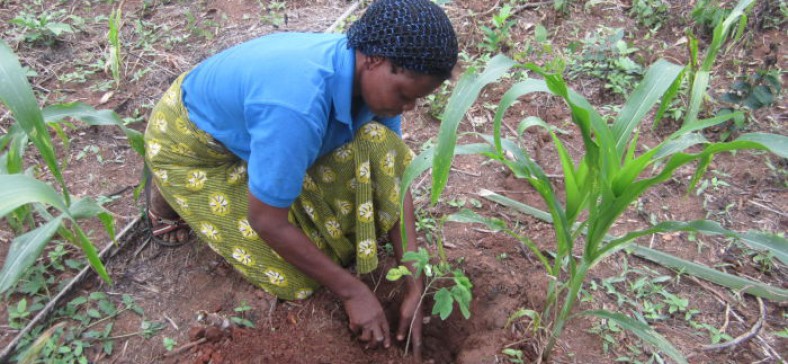 4. Démarche globale
- Comment on imaginait l’accueil de la nouvelle, des arbres dans les parcelles:
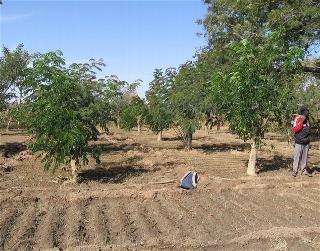 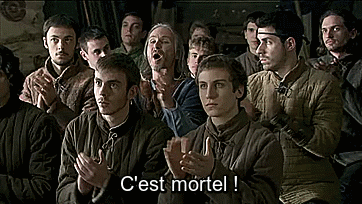 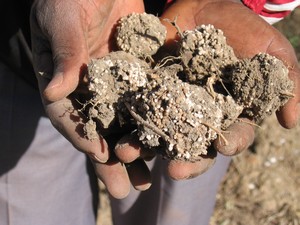 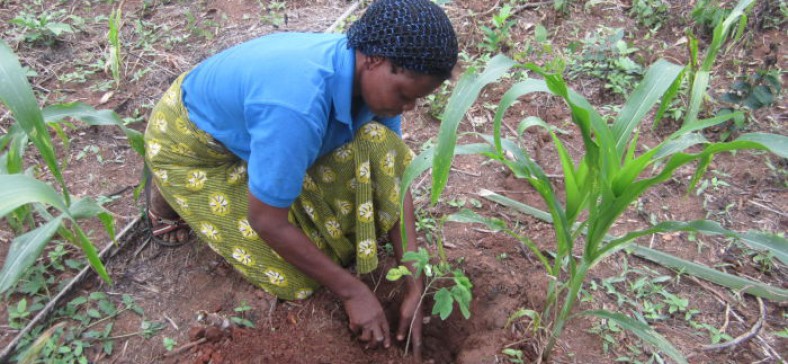 4. Démarche globale
- Ce qui s’est réellement passé:
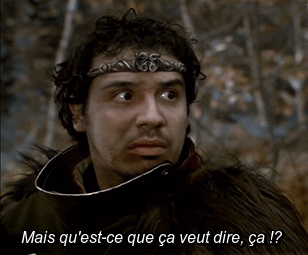 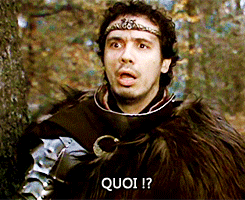 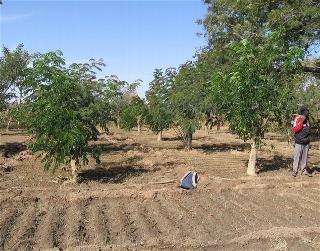 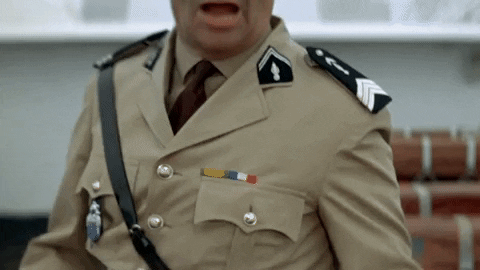 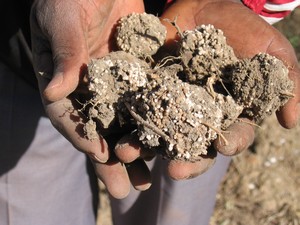 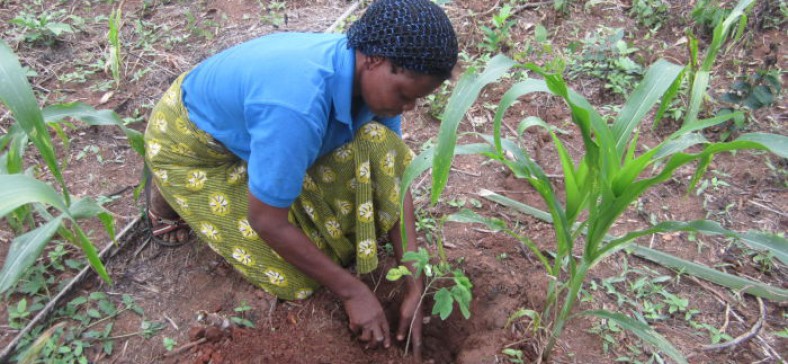 4. Démarche globale
- Atelier d’information
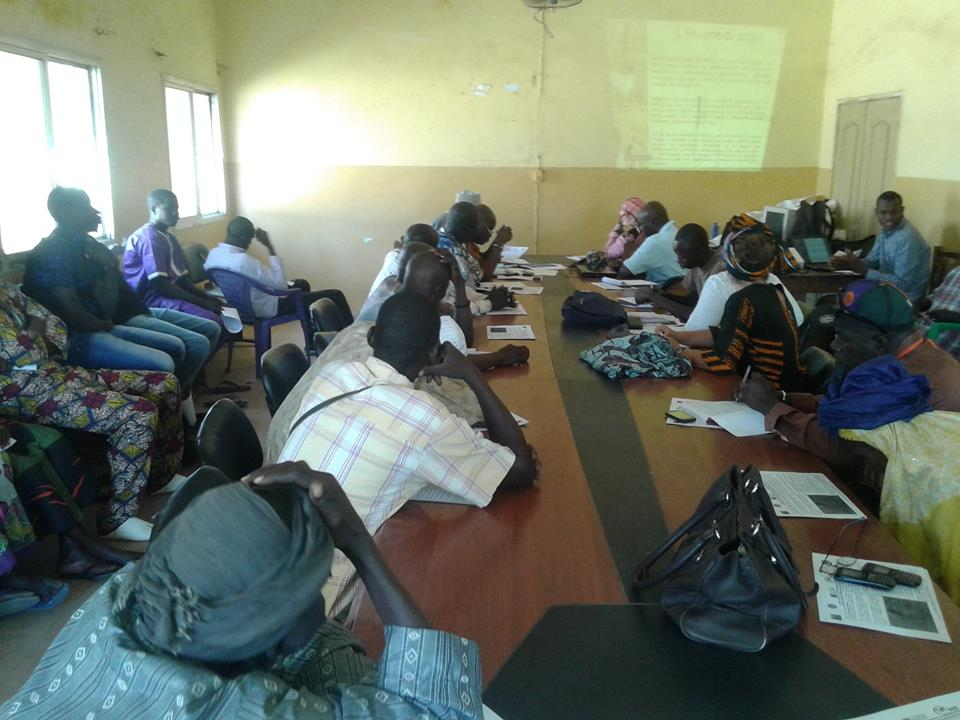 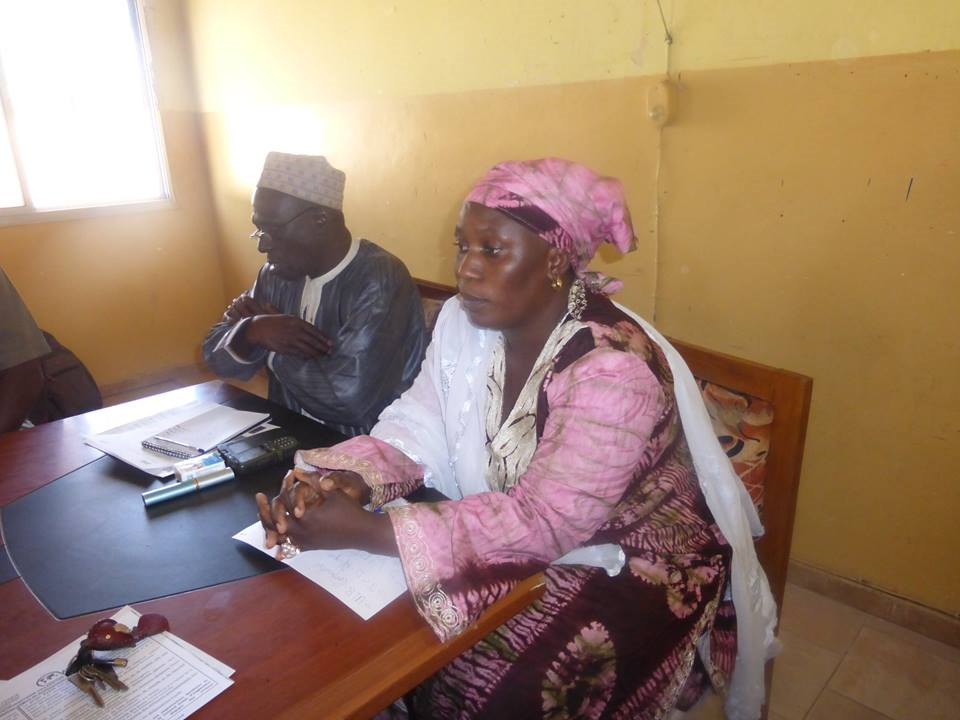 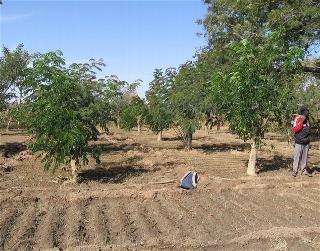 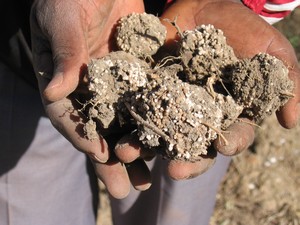 Présentation détaillée du projet et de l’approche retour des arbres dans les parcelles, échange avec les partenaires locaux et les bénéficiaires des villages ciblés sur l’exécution du projet.
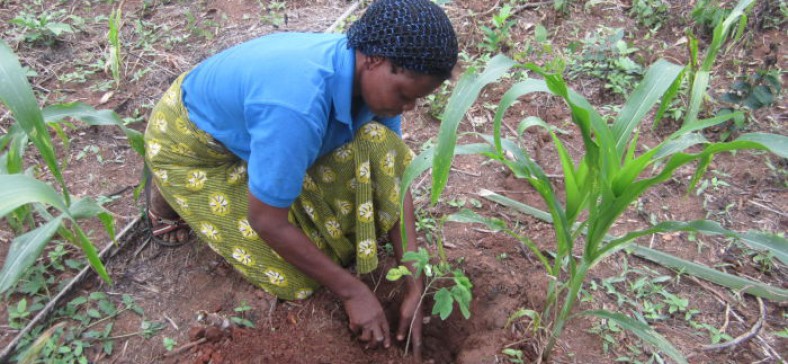 4. Démarche globale
- La réaction des STD et autres autorités locales:
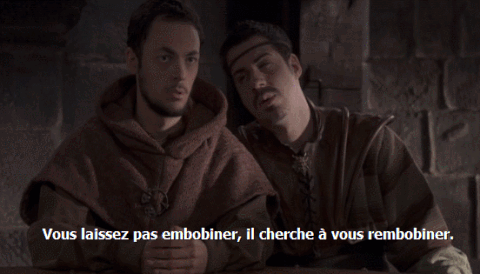 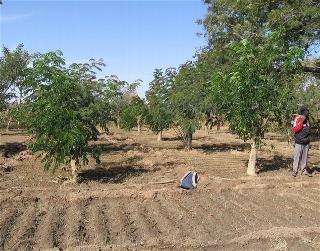 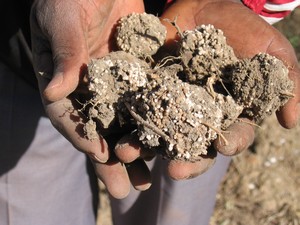 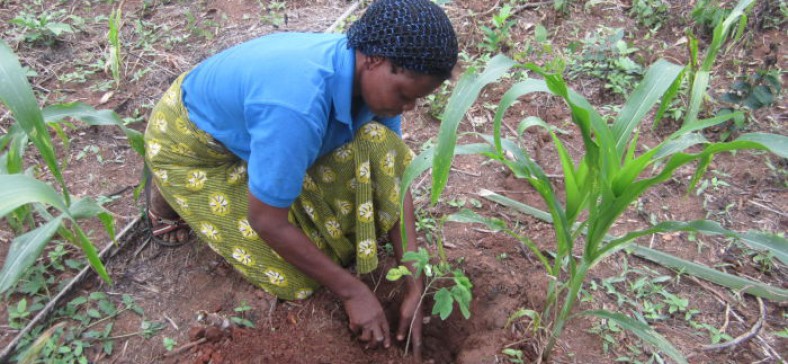 4. Démarche globale
- Délimitation des champs de cultures
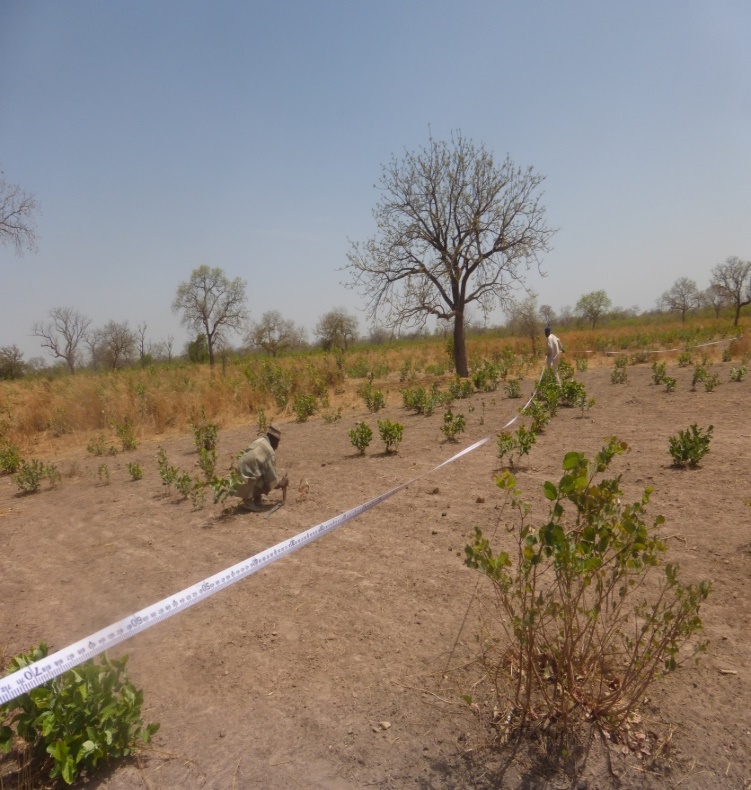 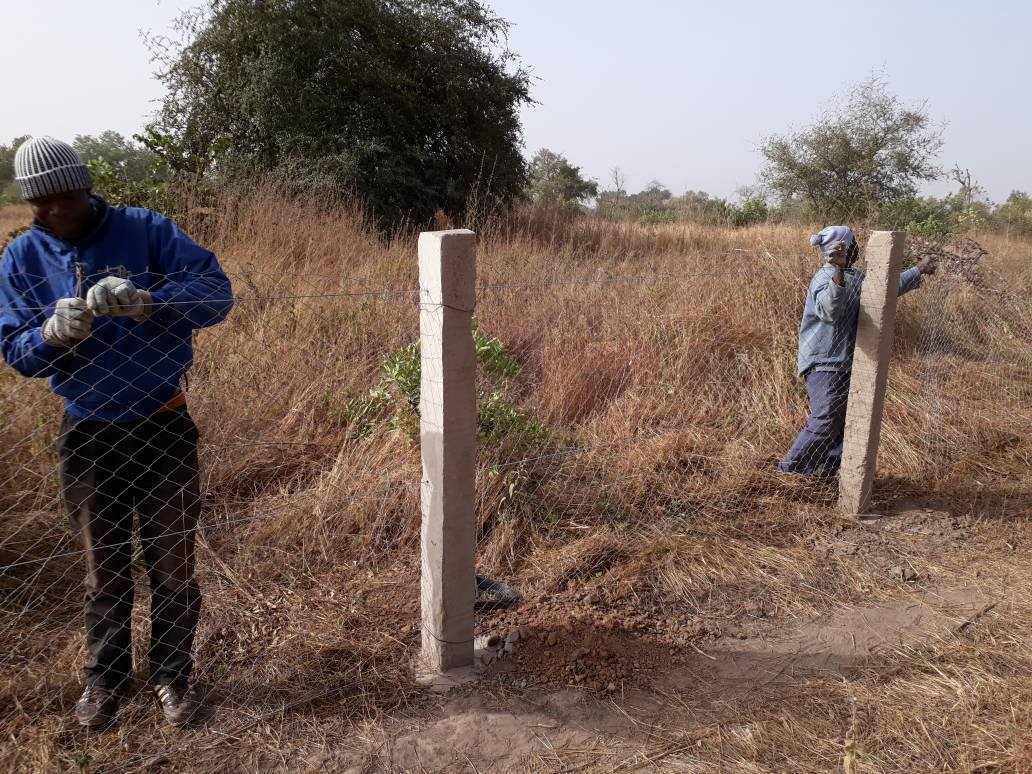 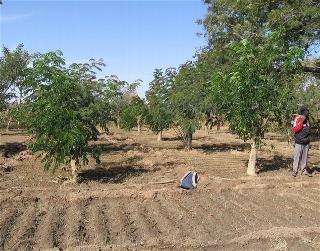 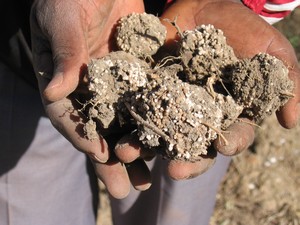 Délimitation et mise en place des clôtures
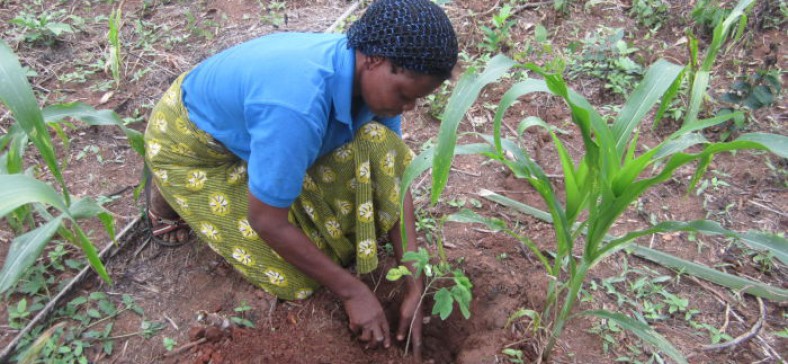 4. Démarche globale
- Mise en place des puits
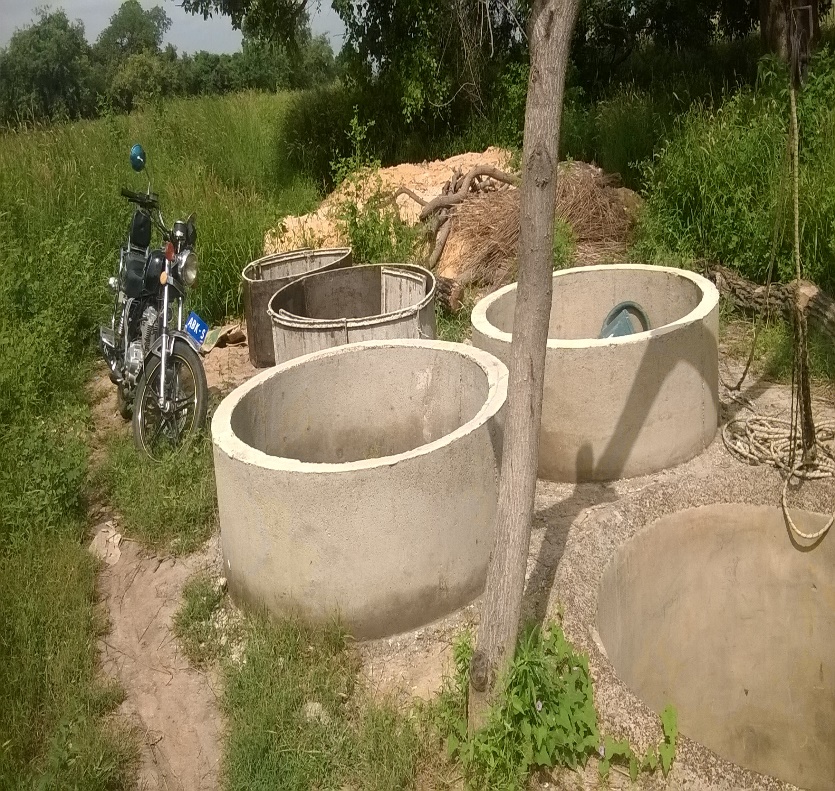 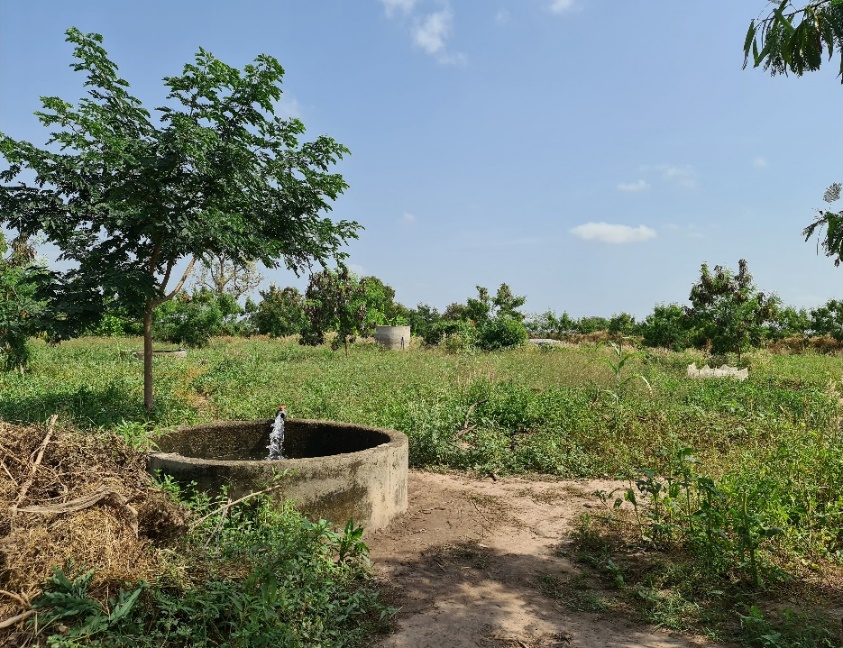 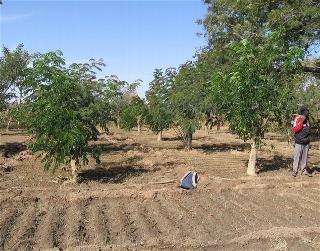 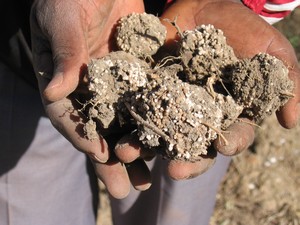 Puits traditionnels pour les EF,
Puits hydrauliques et système d’exhaure solaire pour les GIE maraichers
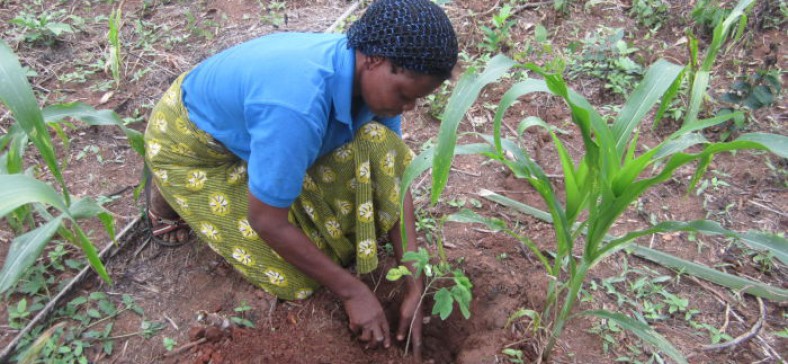 4. Démarche globale
- Dotation en petit matériel agricole
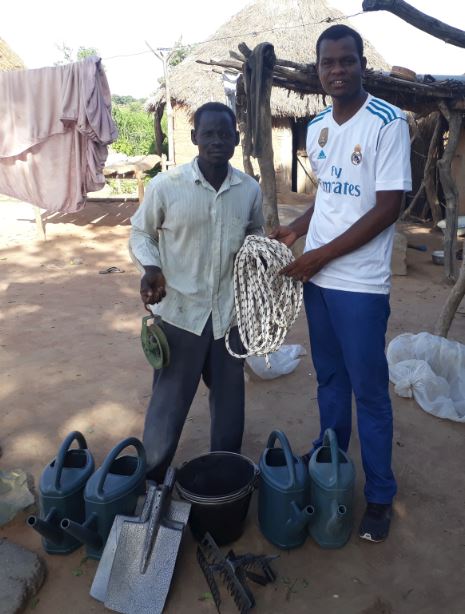 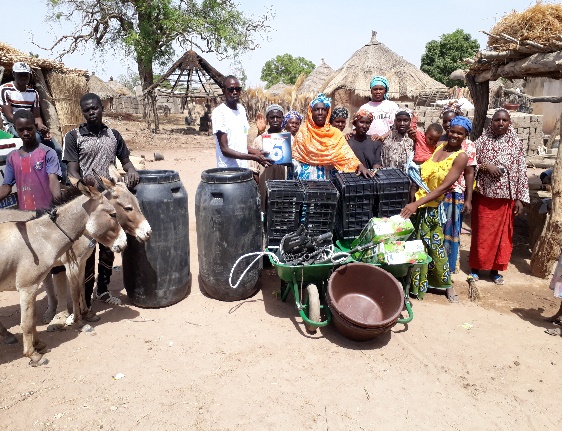 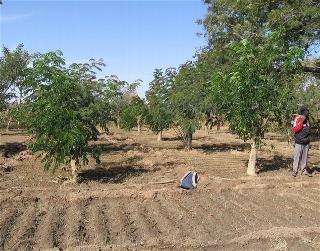 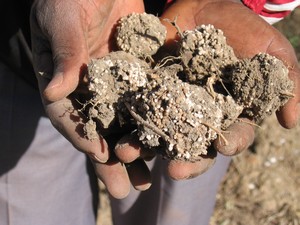 Un lot de matériels est remis à chaque bénéficiaire
 - arrosoirs,  râteaux,  pelles, sceaux, houes
 - 7 variétés de semences forestières et des gaines de semis
[Speaker Notes: Arbres fertilitaires : Albizia lebbeck, Samanea saman, Leucaena leucocephala; Albizia chevalieri; 
Haie vive défensive : Acacia melifera;
Brise vent : Senna siamea; Moringa oleifera]
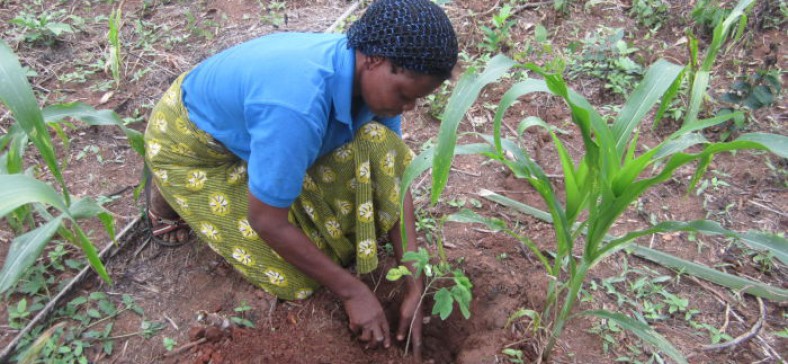 4. Démarche globale
- Formation des pépiniéristes
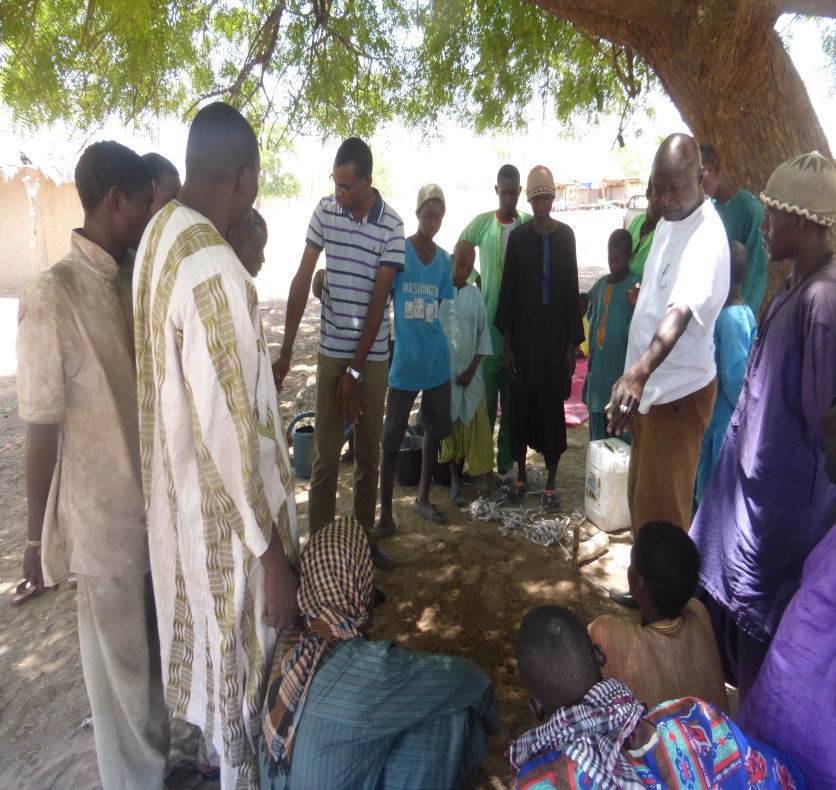 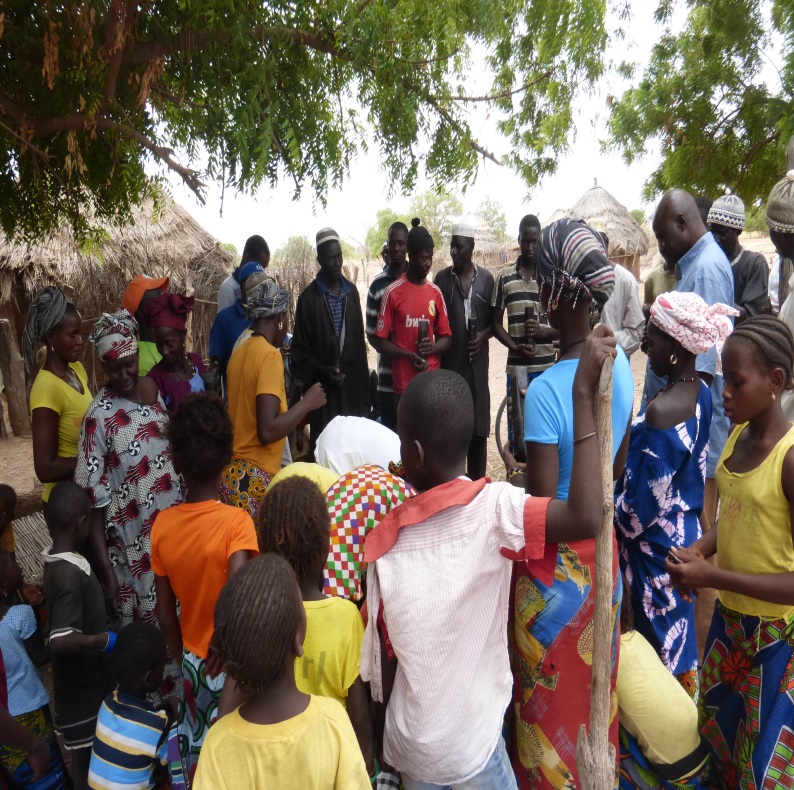 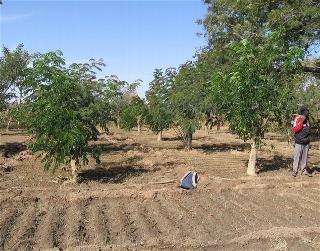 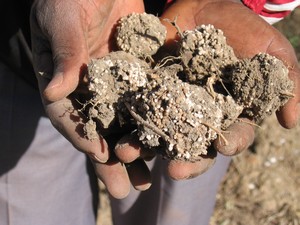 Des ateliers de formations sur les techniques de mises en place et de suivi  d’une pépinière d’arbres  sont organisés dans les villages cibles.
[Speaker Notes: Le maximum de personnes sont invitées à participer pour augmenter le nombre de pépiniéristes dans les villages.]
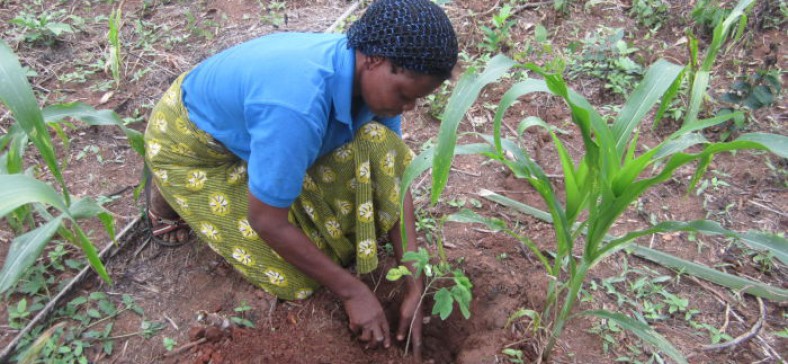 4. Démarche globale
- Installation des pépinières villageoises
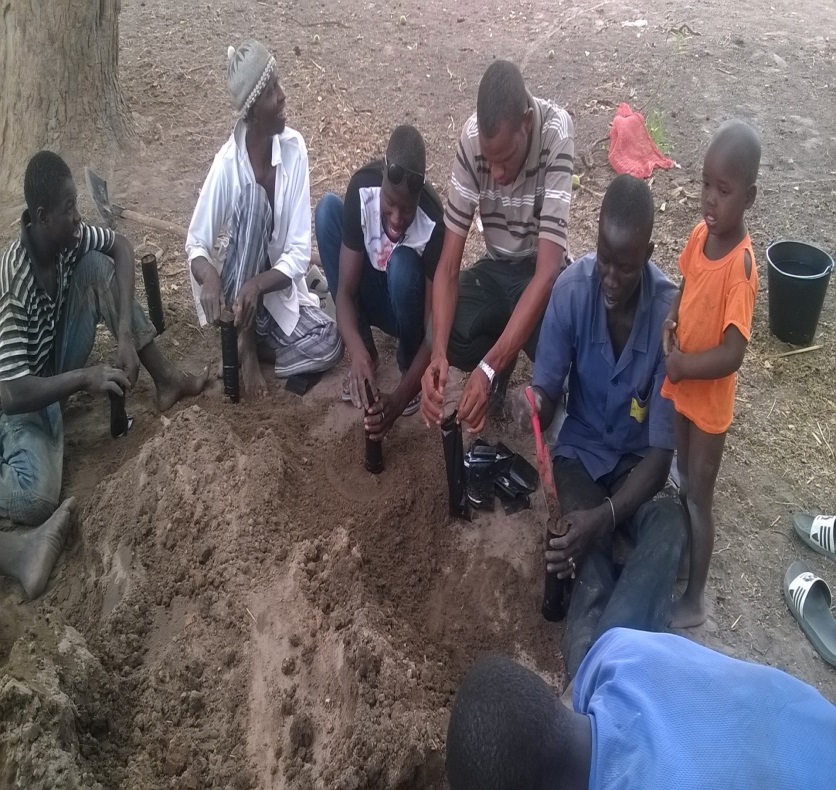 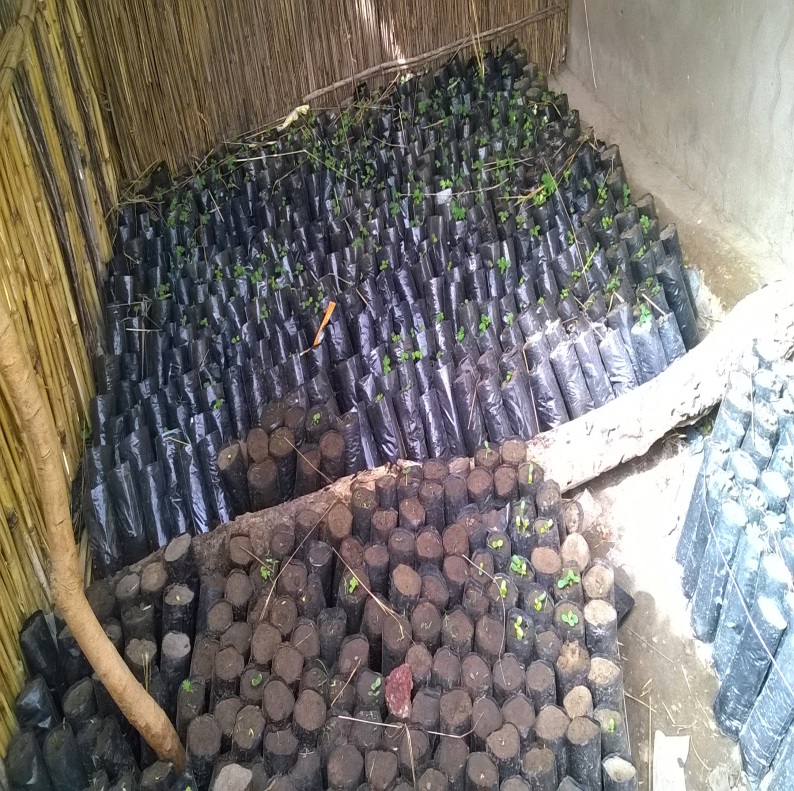 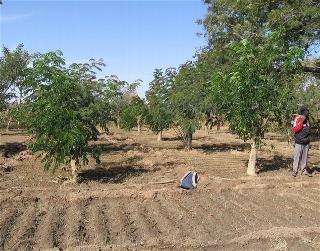 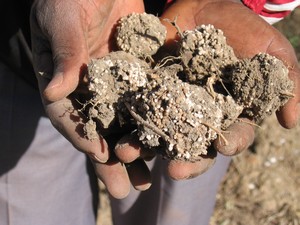 Cela permettra aux villageois de pouvoir produire leur propre plantes fertilitaires, fruitiers, brises vent,…
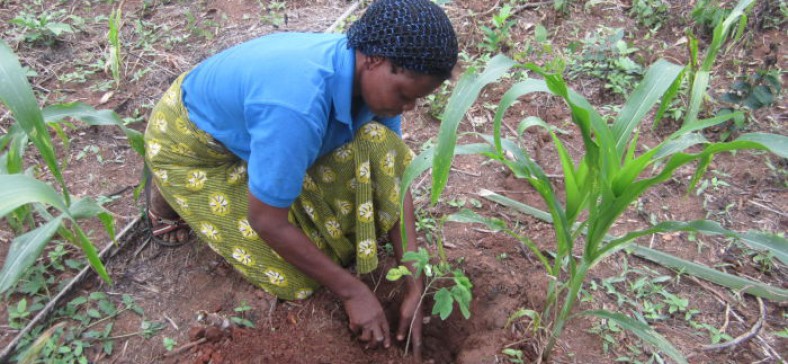 4. Démarche globale
- Suivi des pépinières
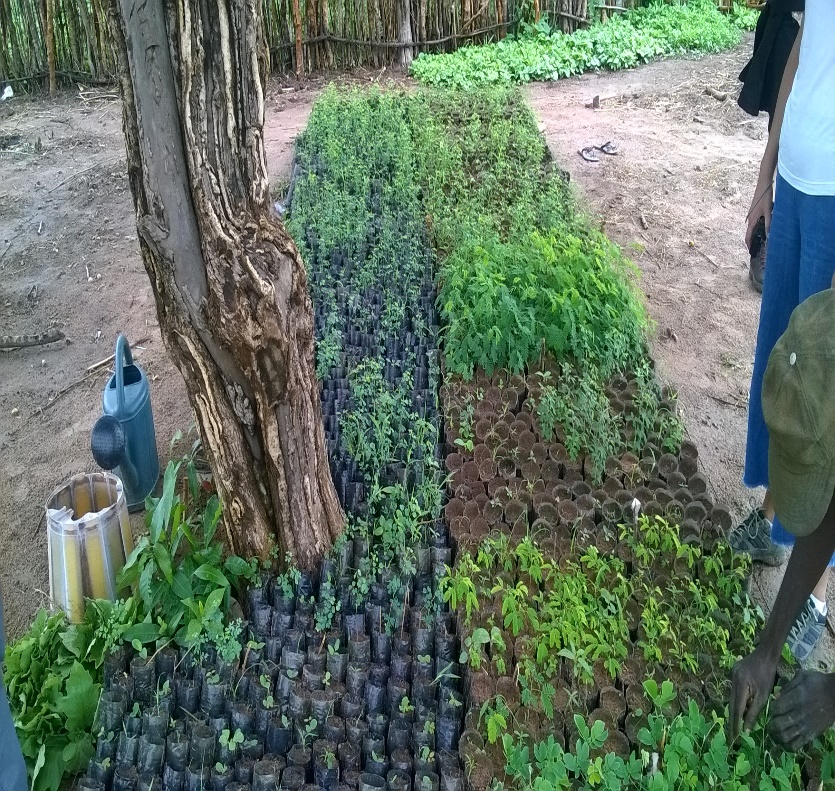 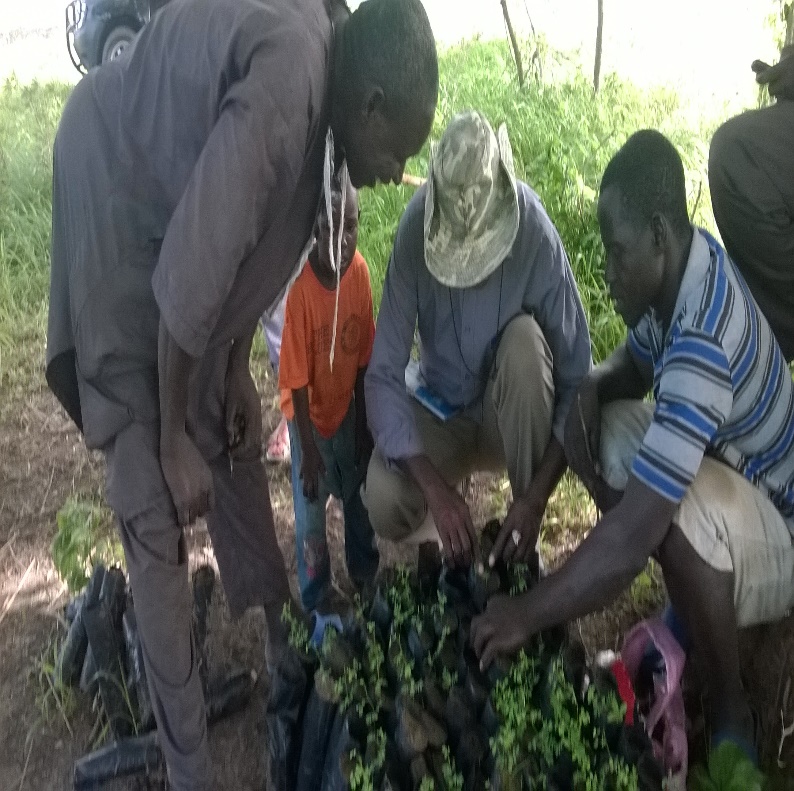 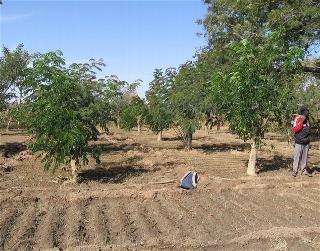 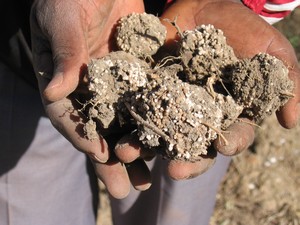 Un suivi rapproché est fait au niveau des villages pour assurer une bonne réussite des pépinières.
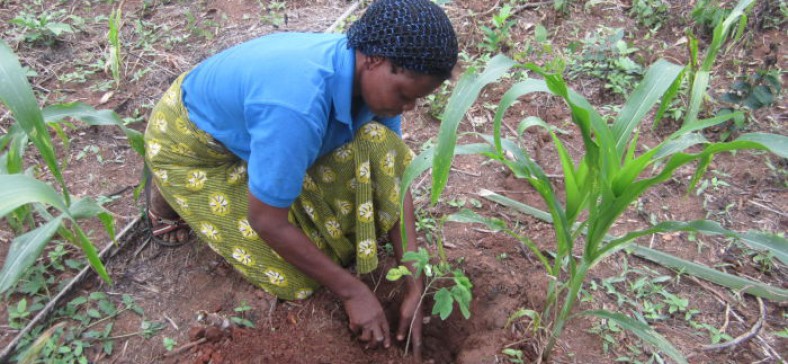 4. Démarche globale
- Mise à niveau sur la transplantation des arbres
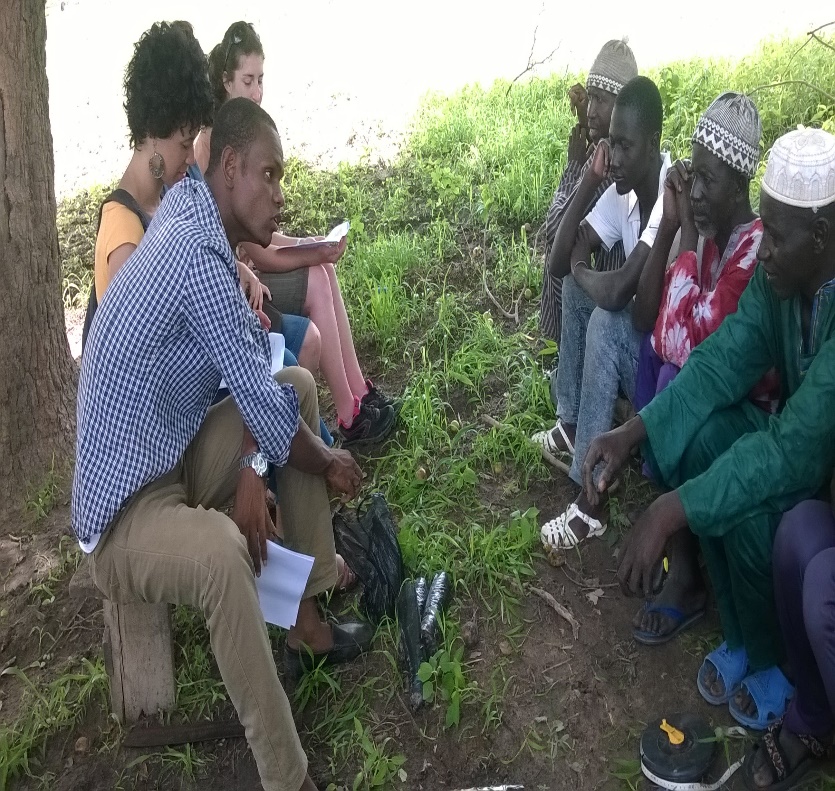 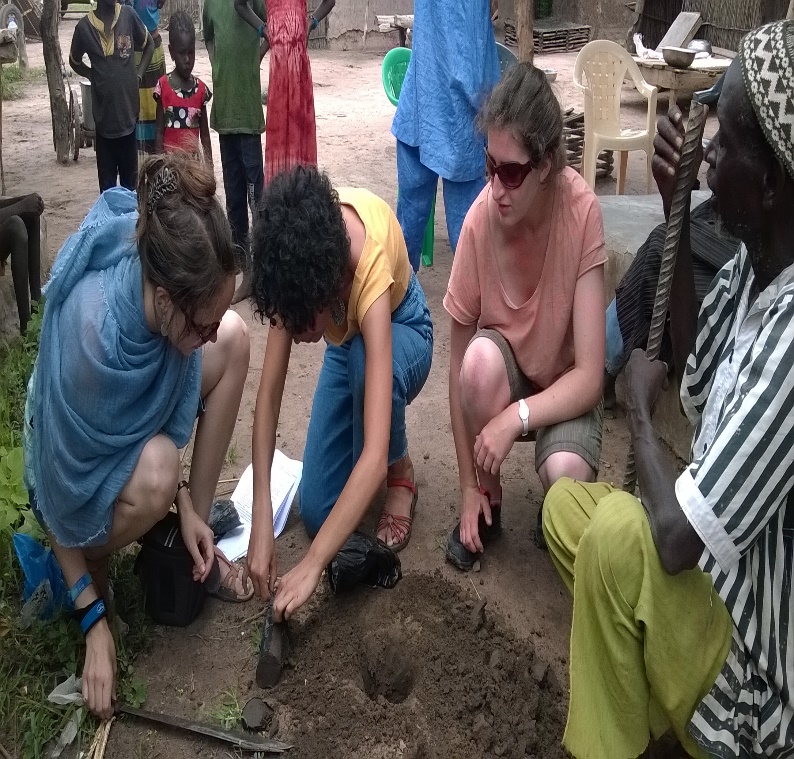 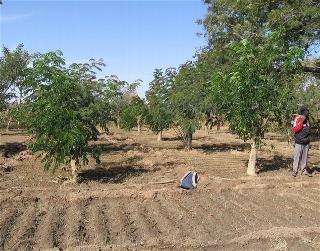 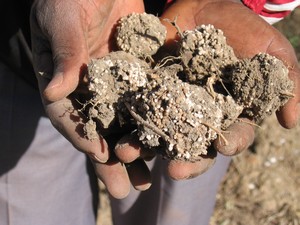 Mise à niveau sur les techniques en partant de leurs propres connaissances dans le domaine.
[Speaker Notes: Approche participative tout au long du processus pour la co-construction de connaissances plus facile à adopter.]
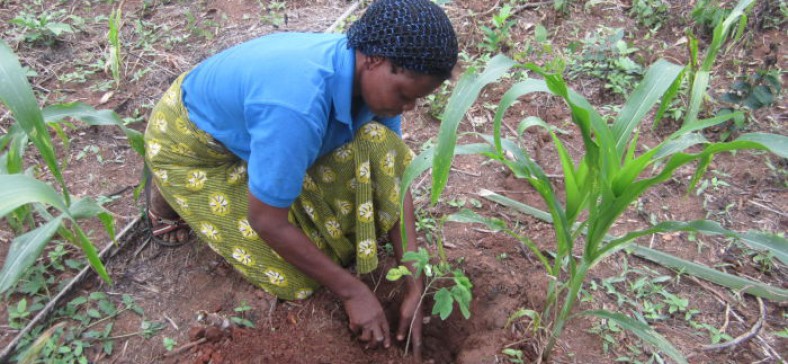 4. Démarche globale
- Formation sur l’aménagement des parcelles
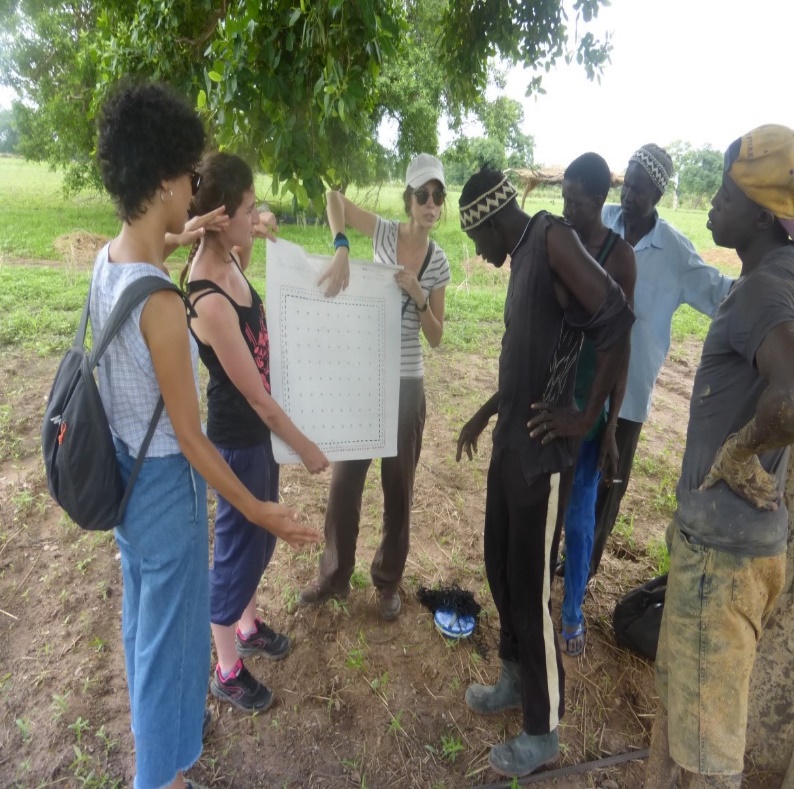 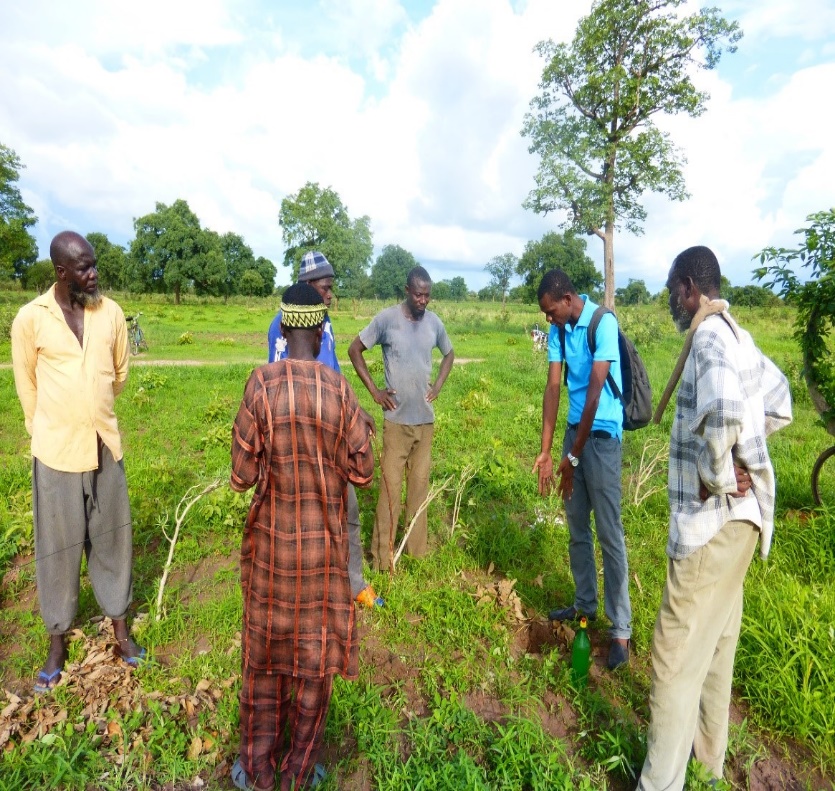 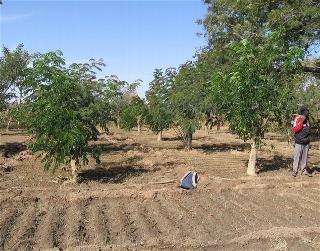 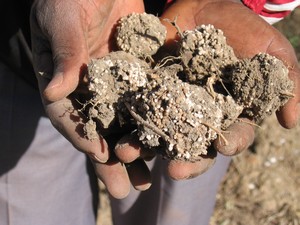 Les bénéficiaires sont ensuite formés sur les techniques d’aménagement de leur parcelle en fonction du plan d’aménagement proposé.
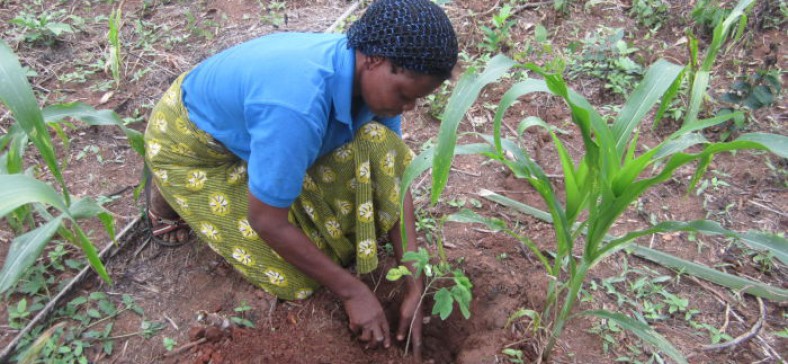 4. Démarche globale
- La réaction des Exfam sur leur coexistence avec les arbres
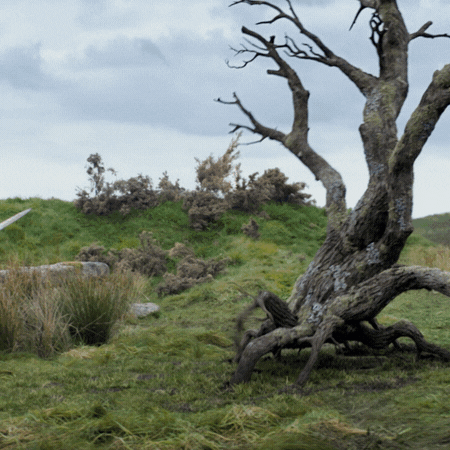 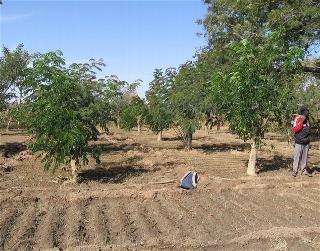 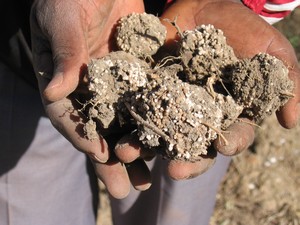 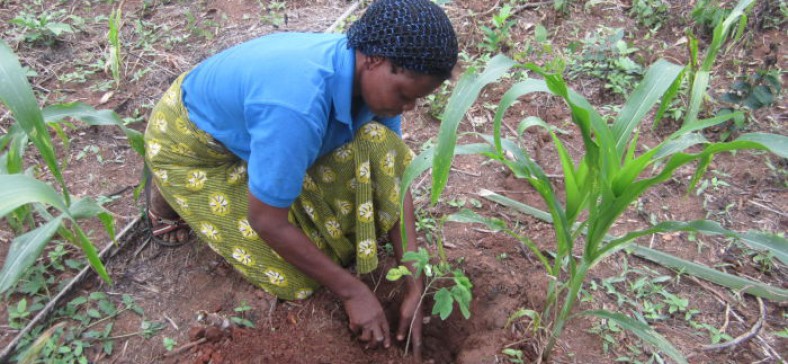 4. Démarche globale
- Transplantation des arbres
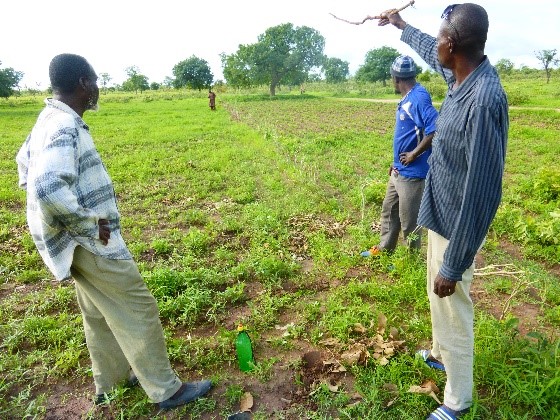 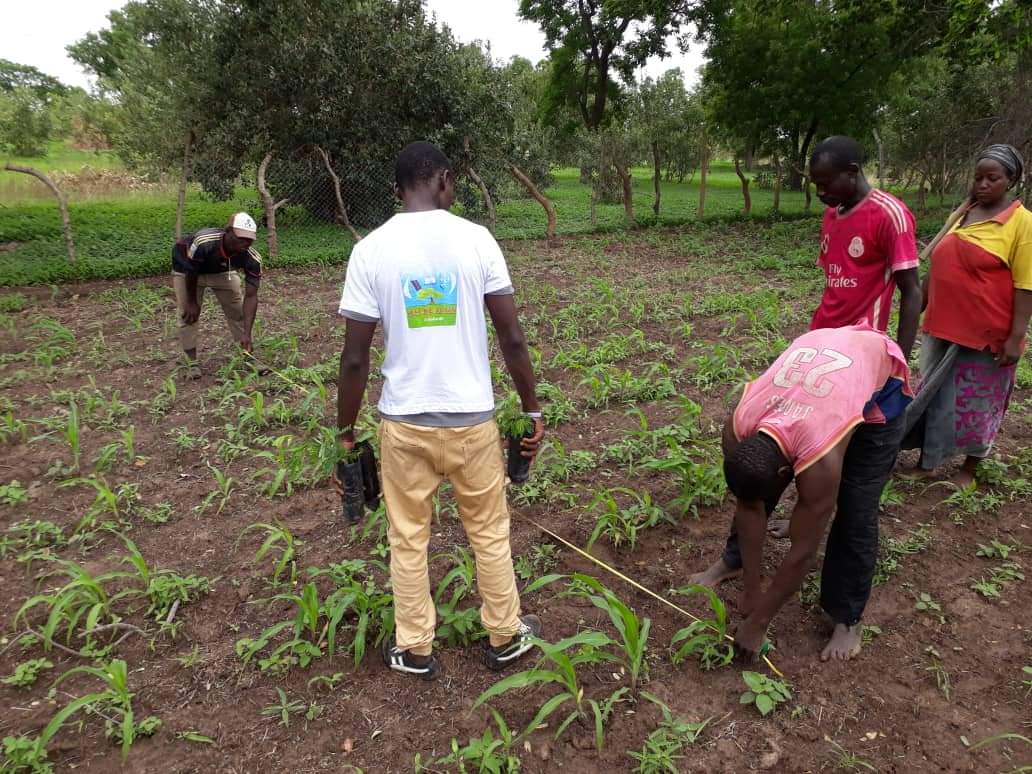 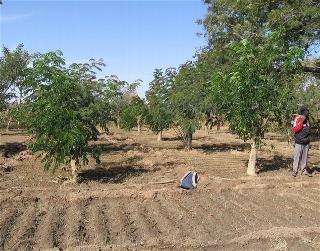 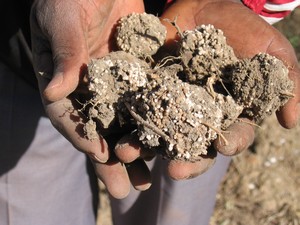 Sous la supervision des agents de terrain.
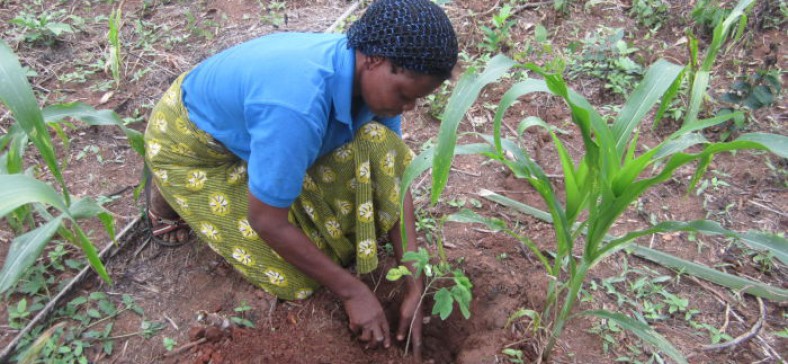 4. Démarche globale
Après les premières campagnes de reboisement et que le taux d’arbres dans les parcelles reste toujours faible…
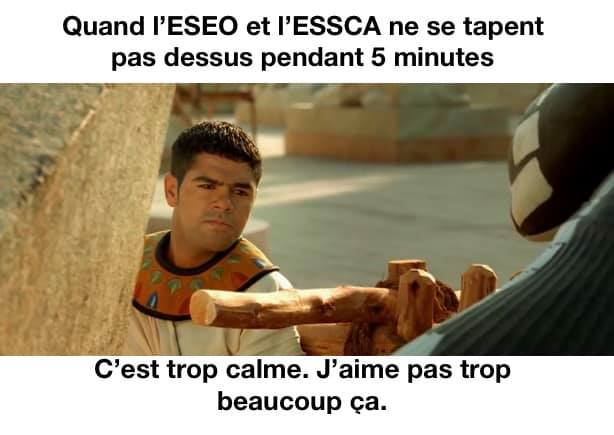 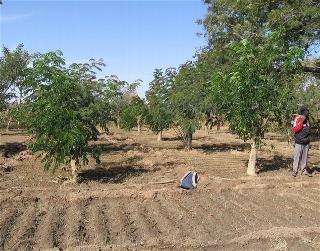 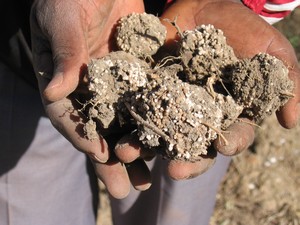 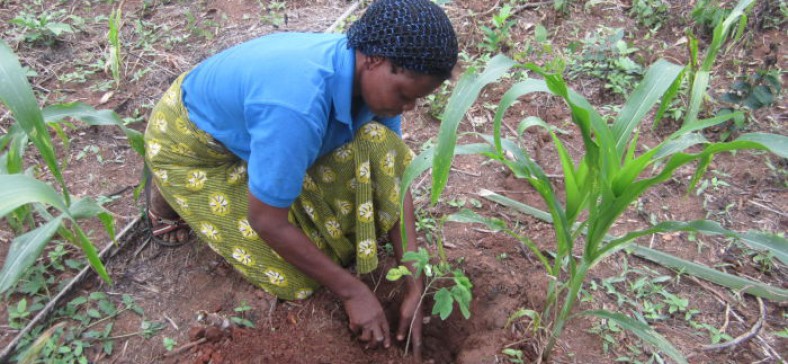 4. Démarche globale
- Formations et sensibilisations
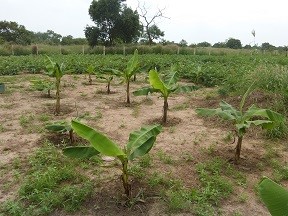 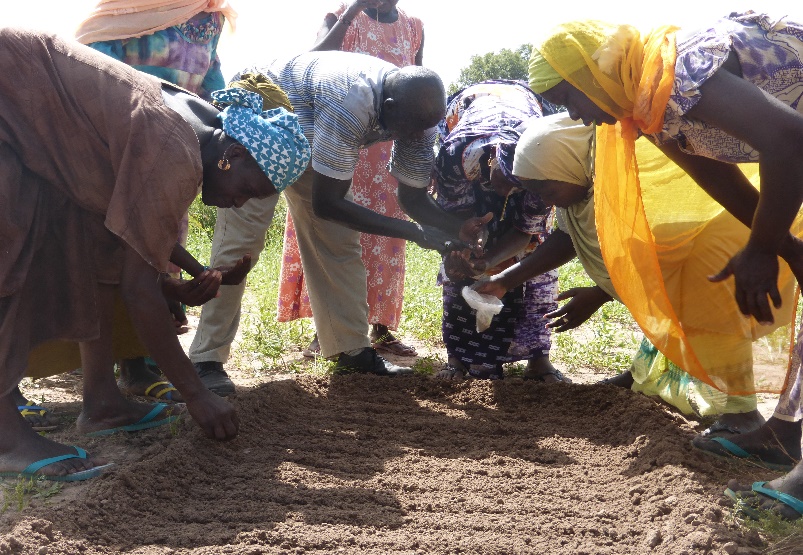 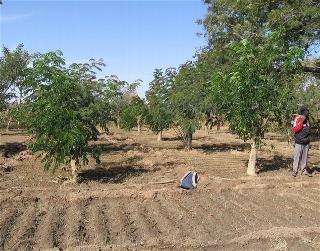 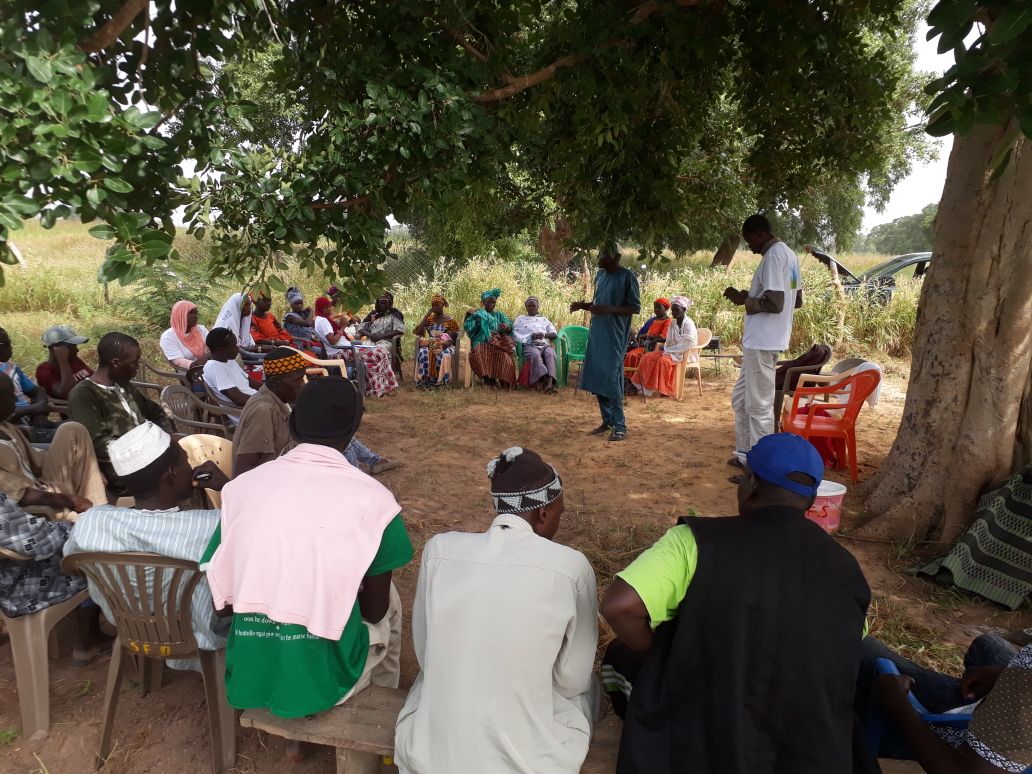 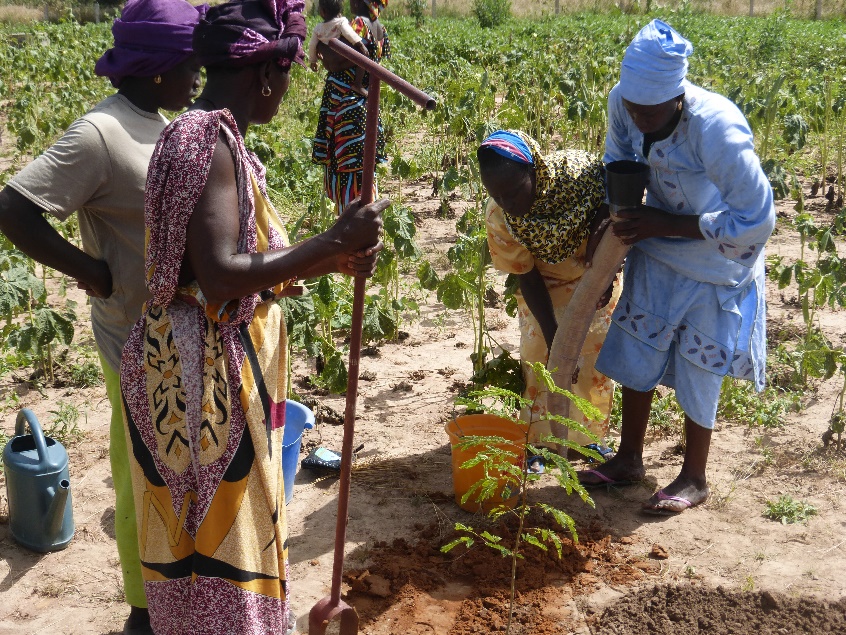 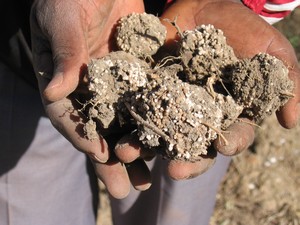 [Speaker Notes: Formation et sensibilisation sur les pratiques agri-durables (Cf fiche des pratiques). Types de formation: Partage entre les pairs, visites d’échange, formation pratiques sur le terrain, atelier de partage villageois…]
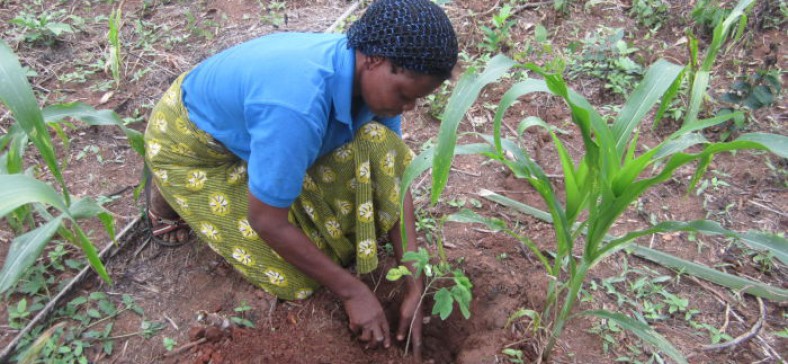 4. Démarche globale
- Avant (2017)
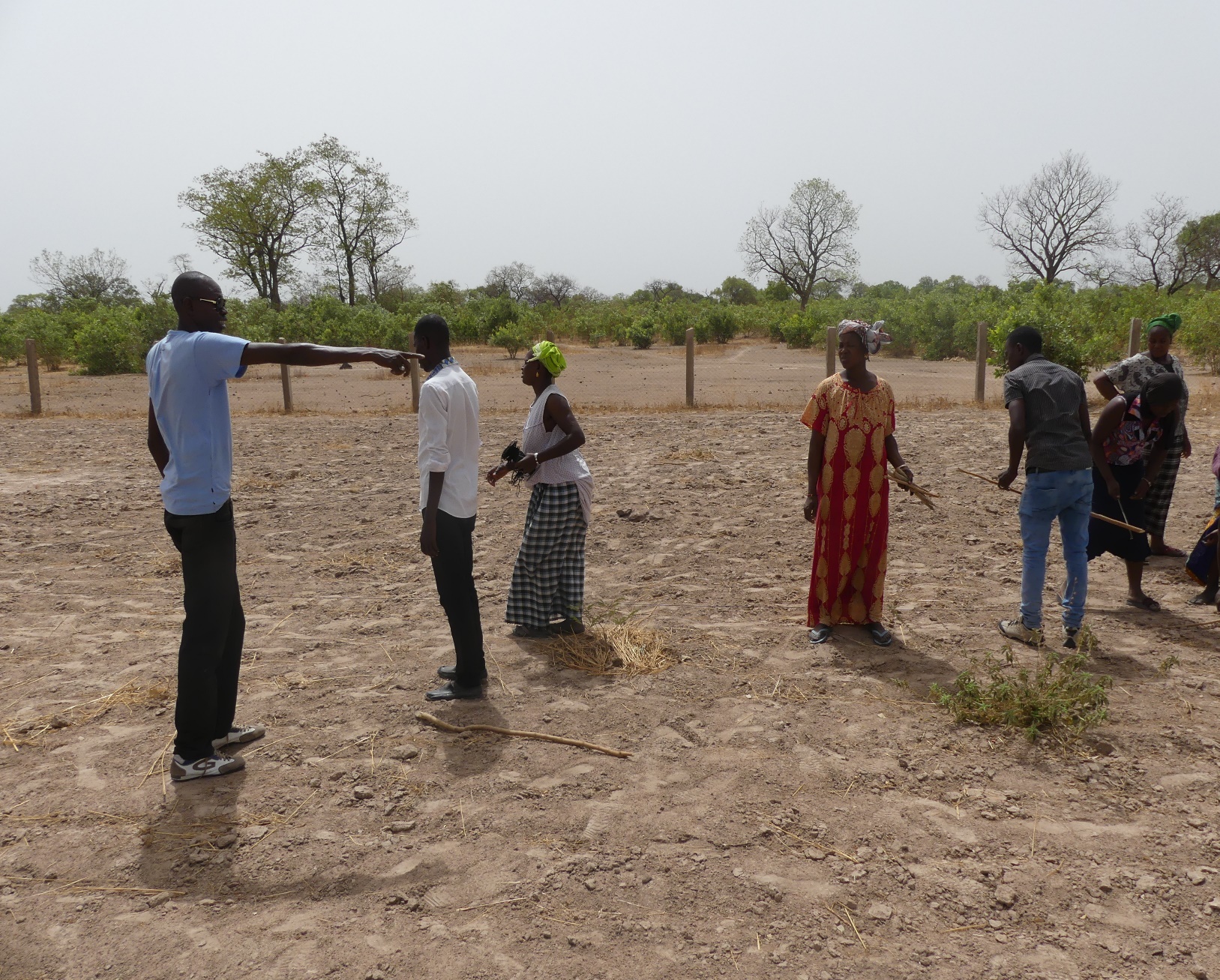 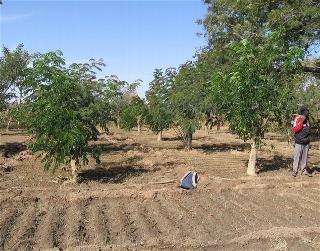 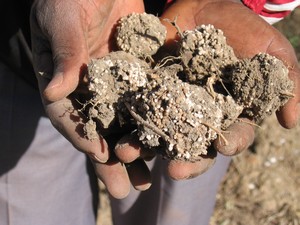 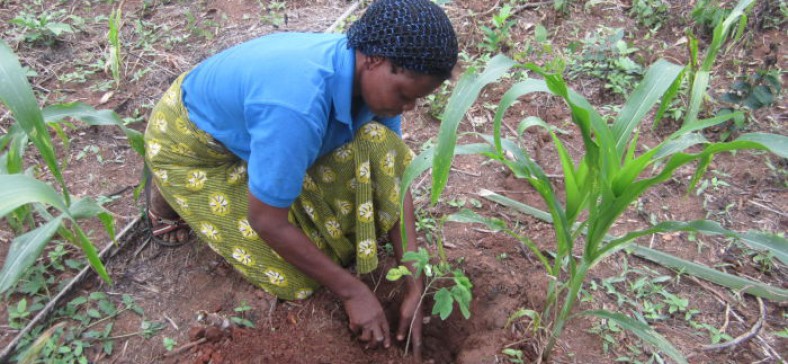 5. Démarche globale
- Après (4ans)
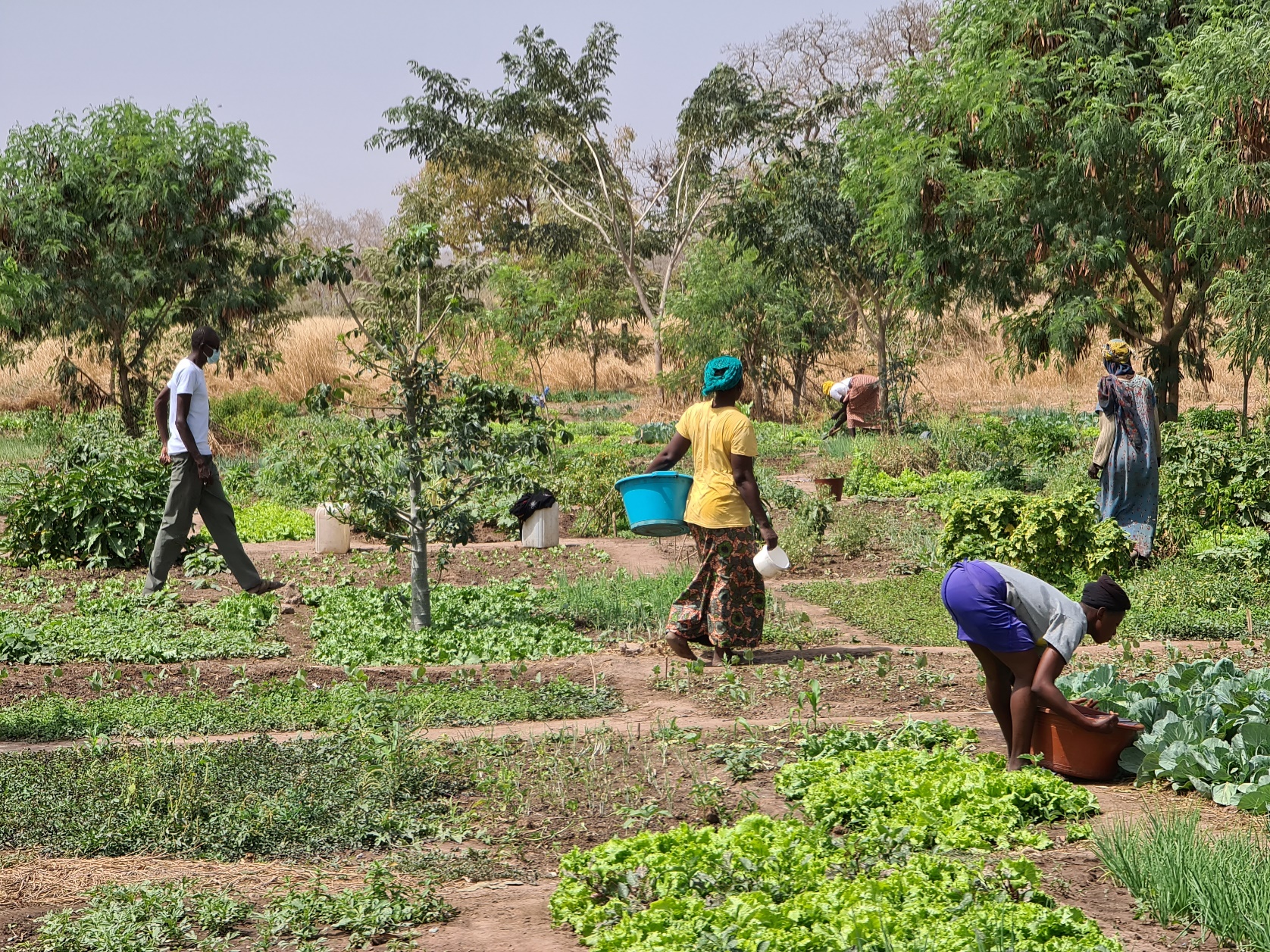 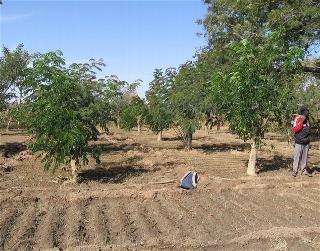 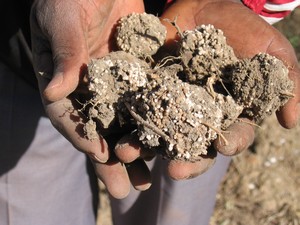 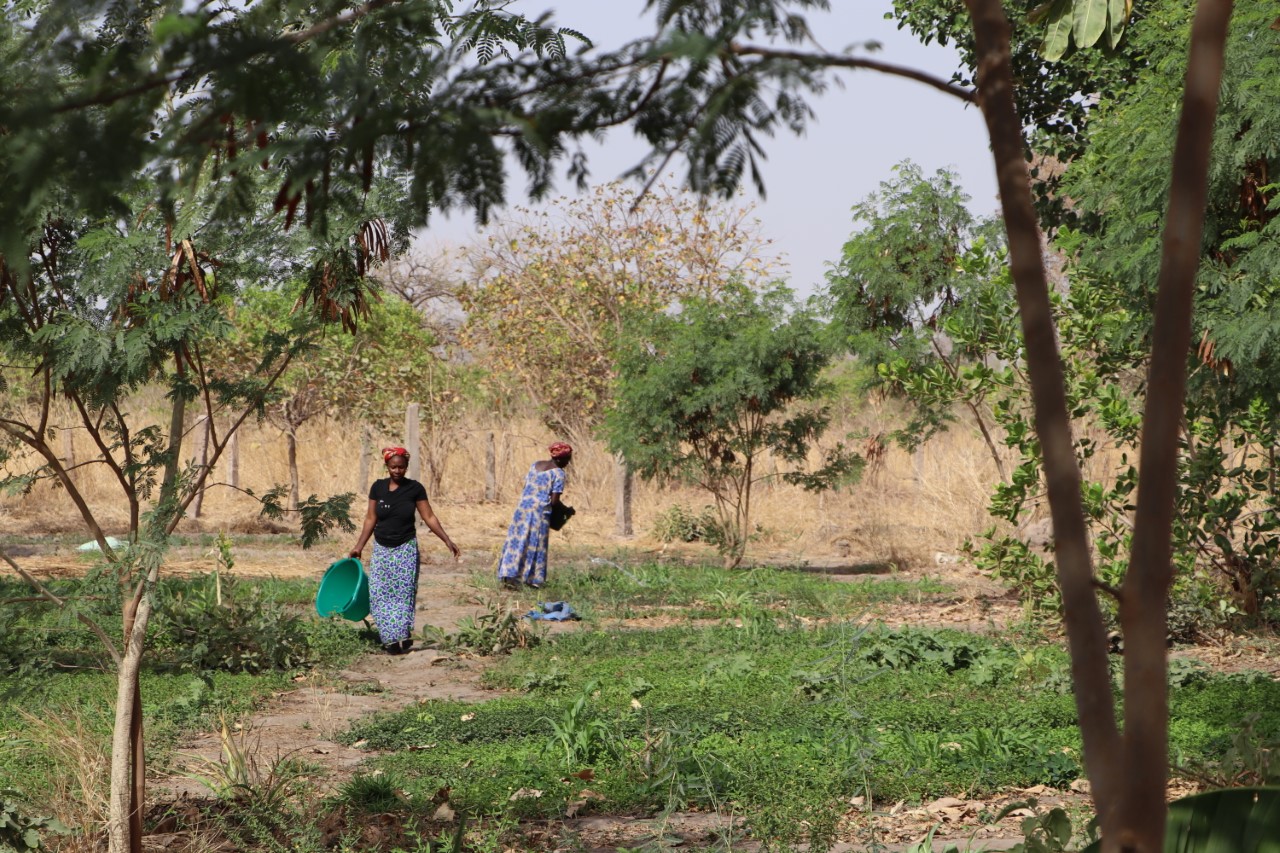 Am Be Koun – Solidarité
Pour un Développement Economique Local Durable